파티야 매직
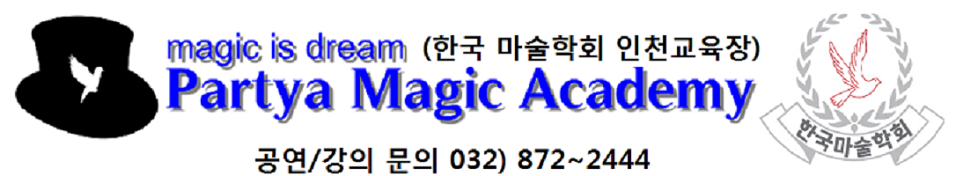 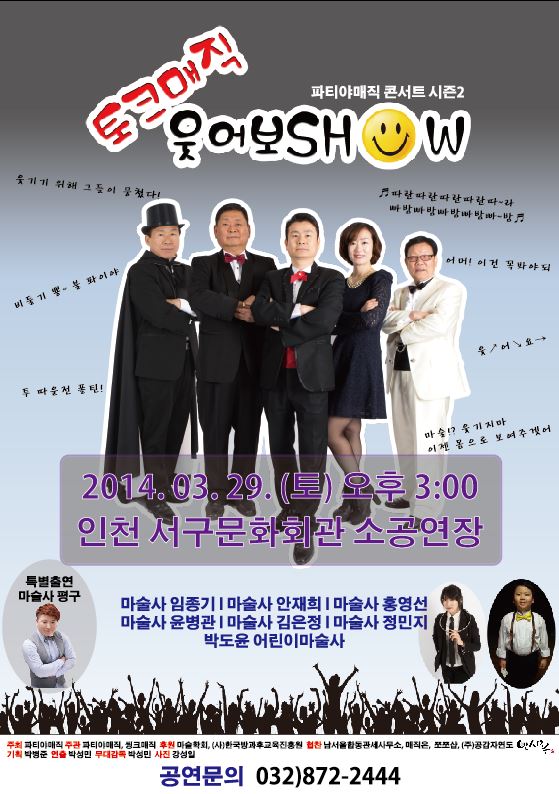 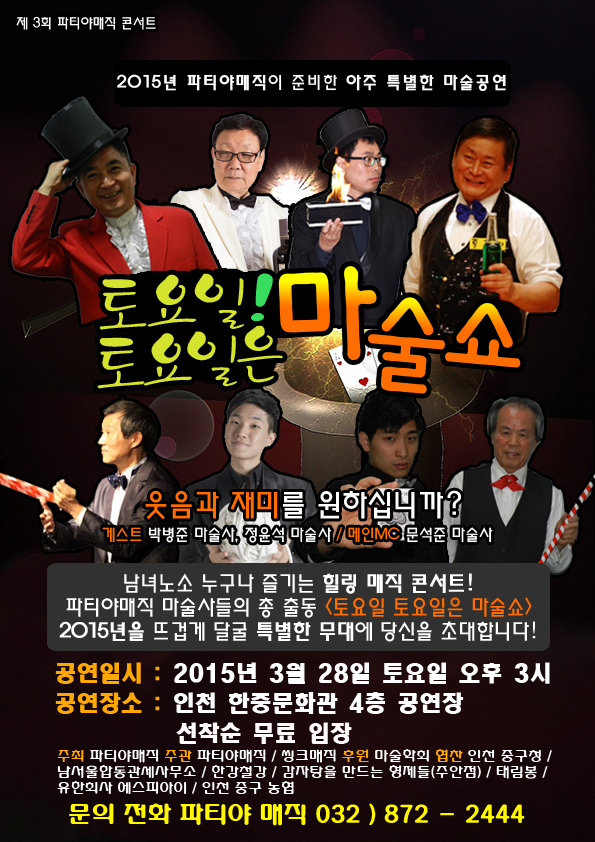 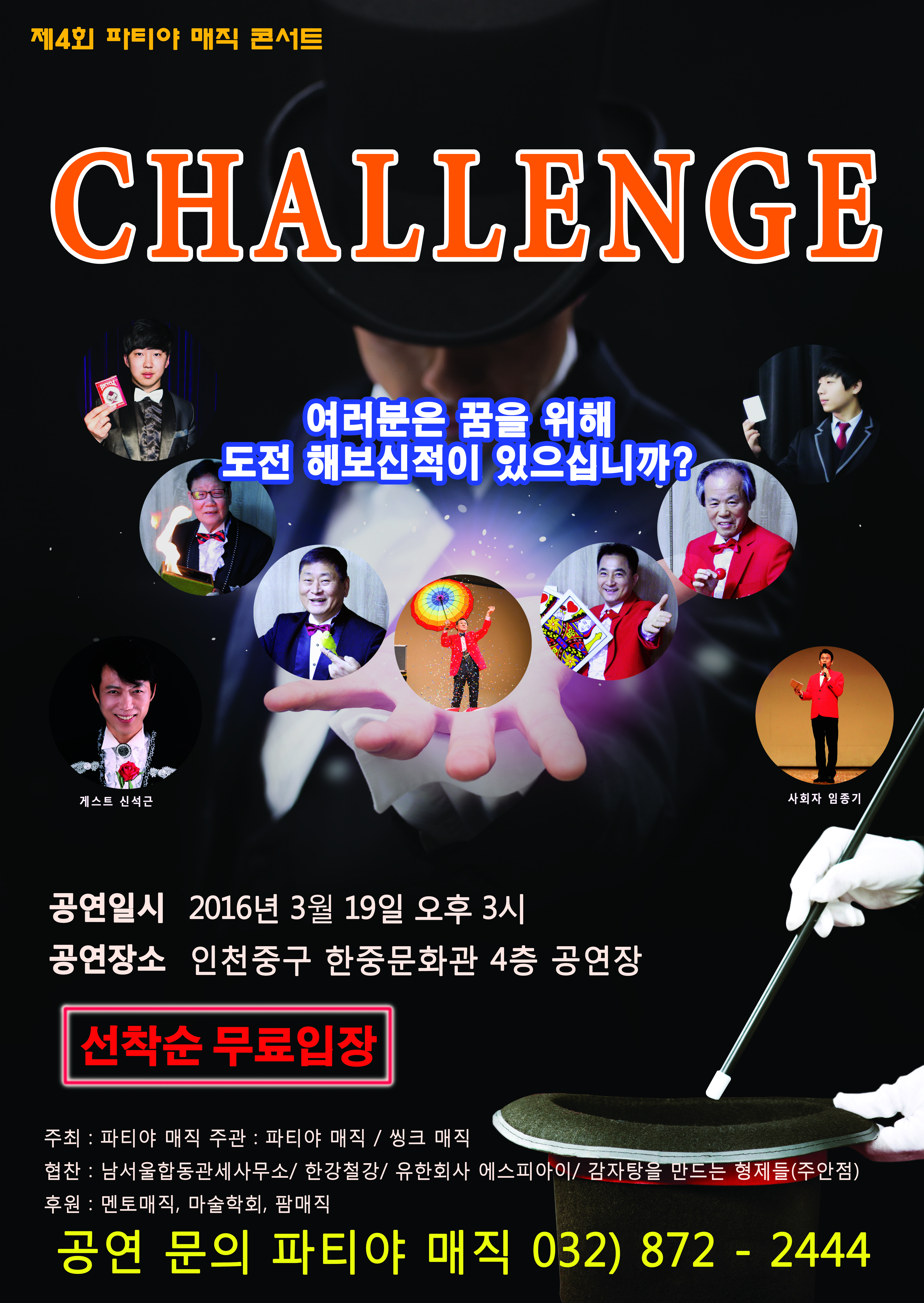 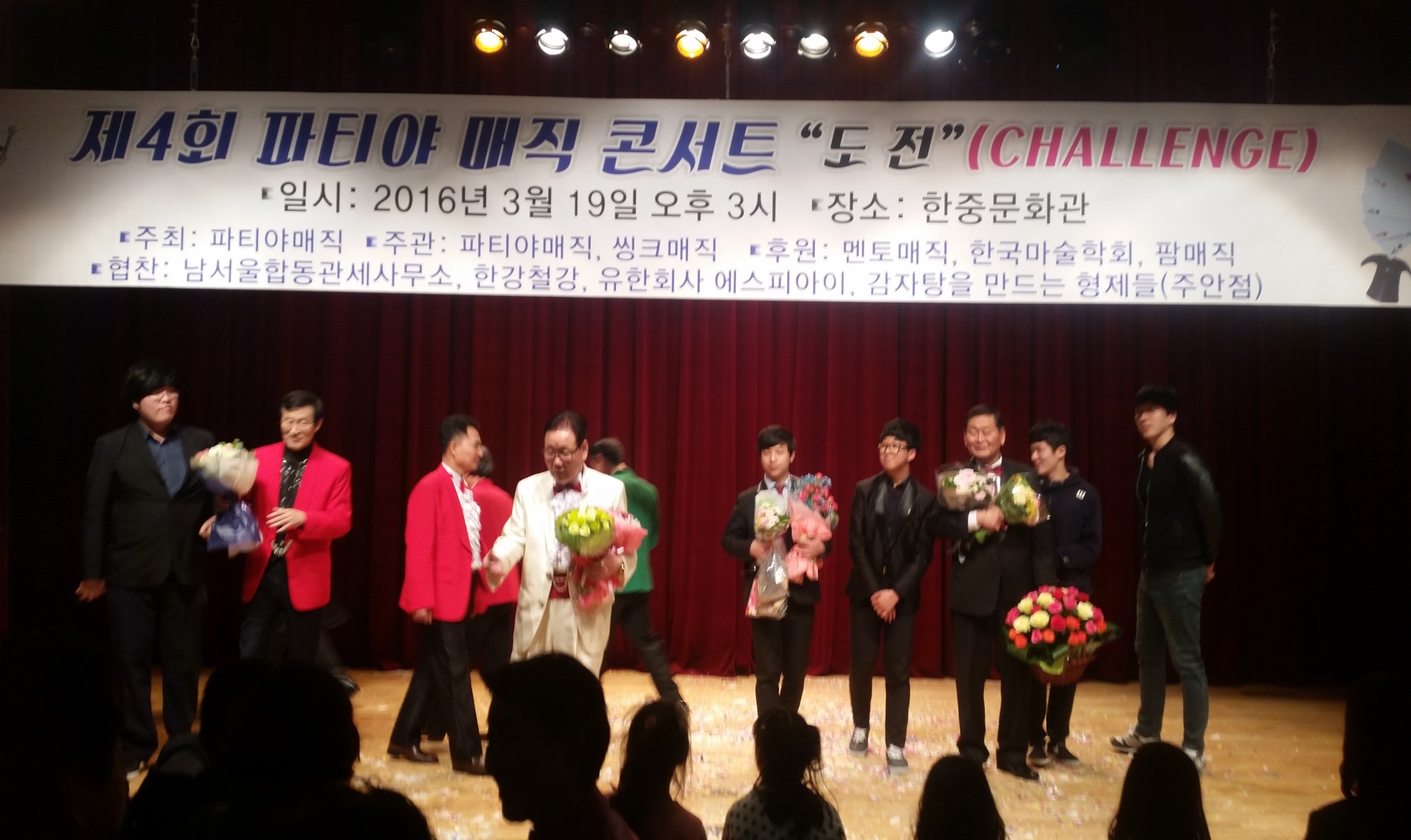 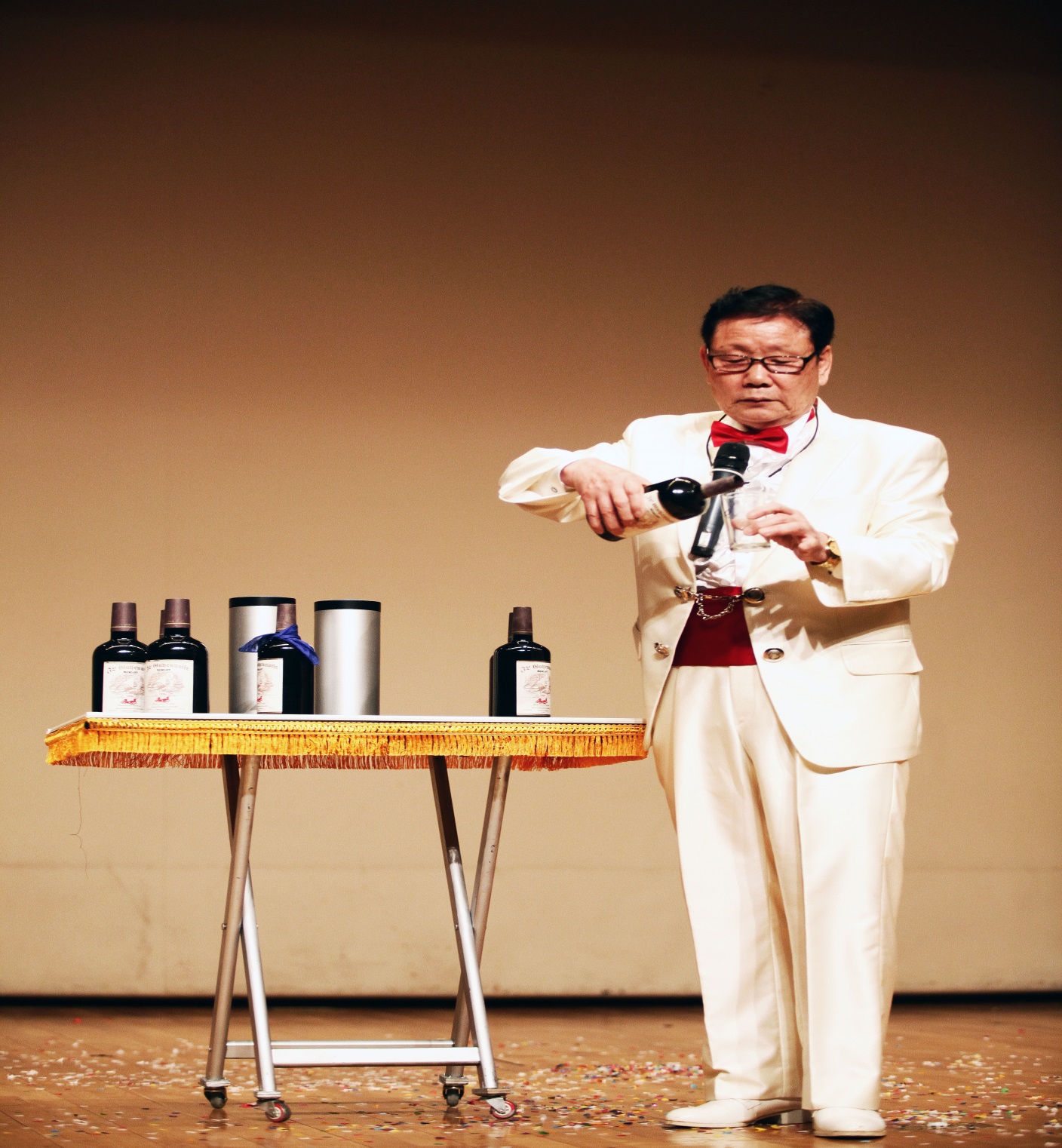 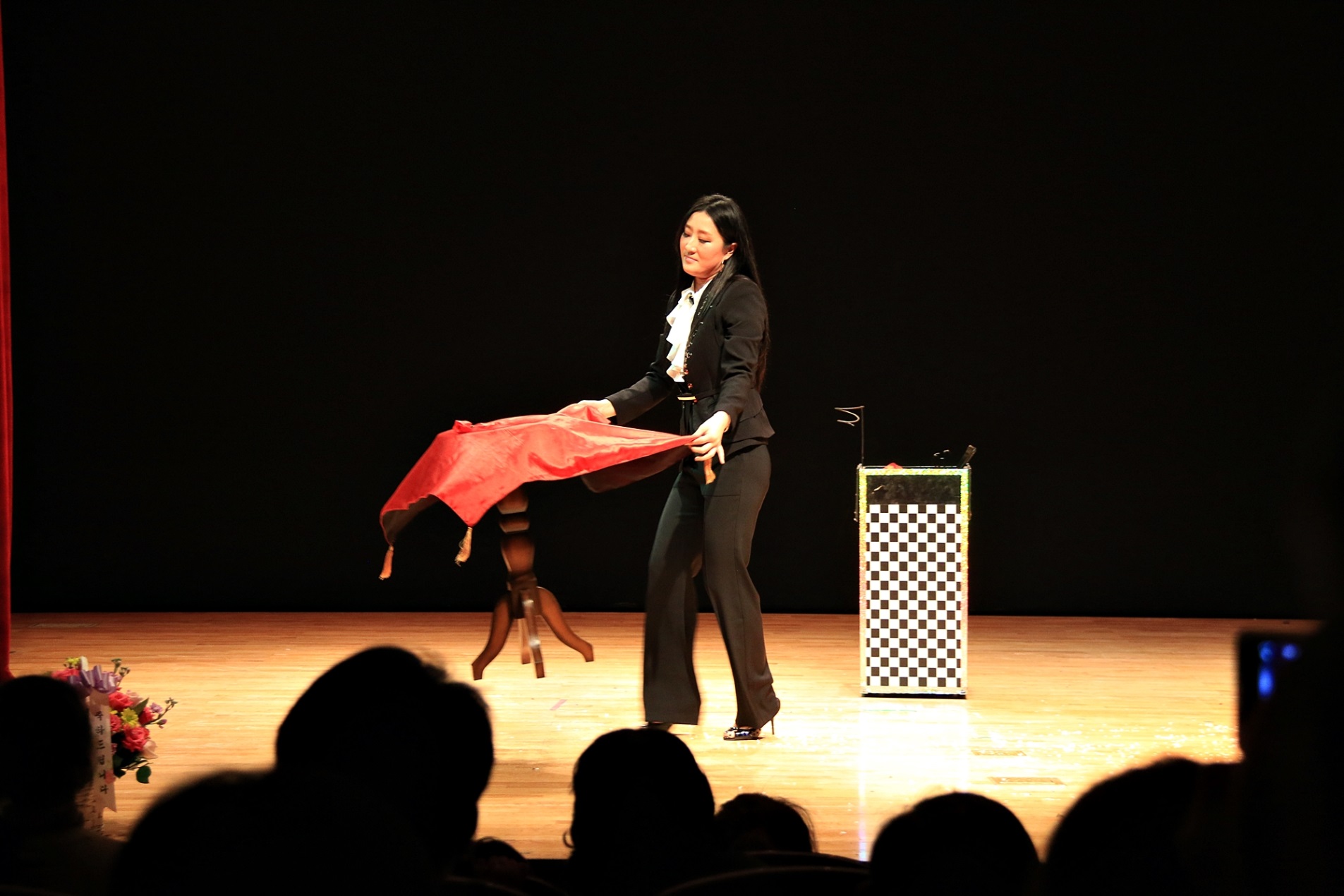 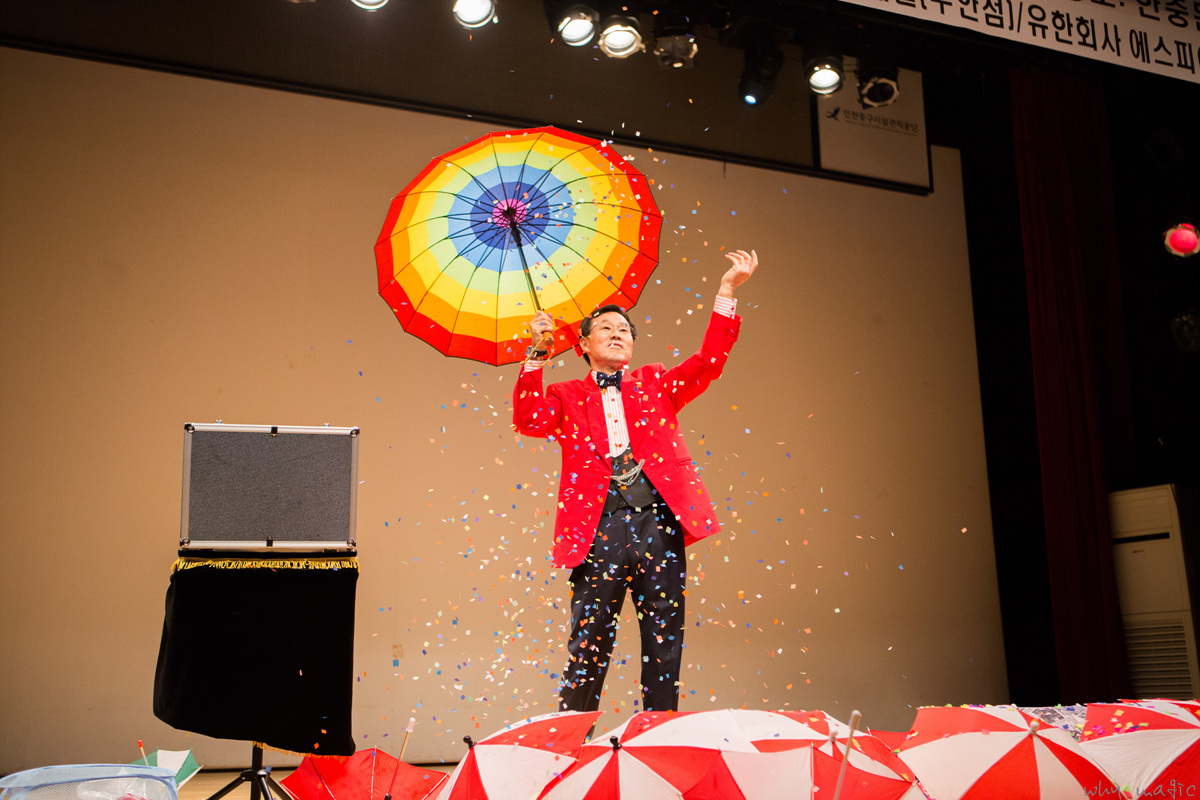 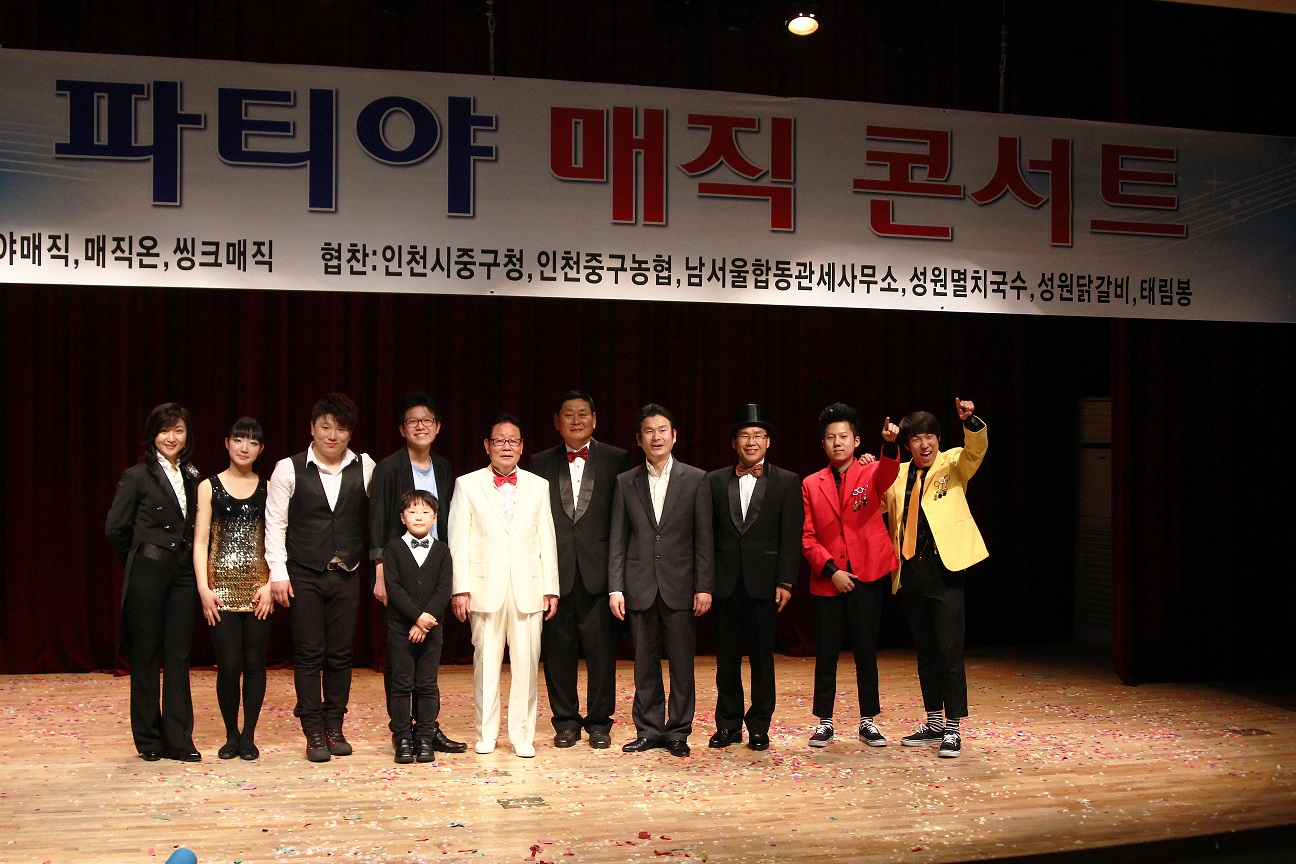 2014 파티야 매직 콘서트 시즌2
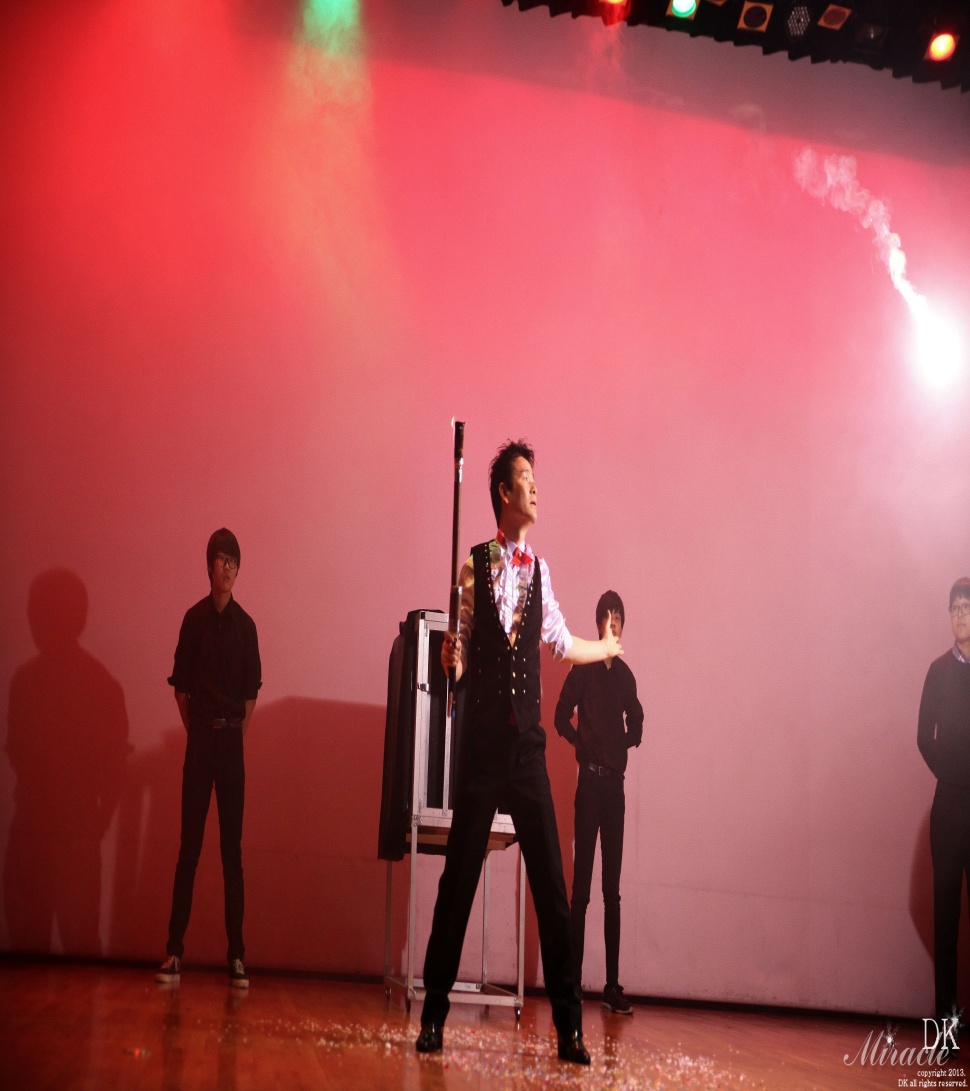 한중 문화관 마술공연
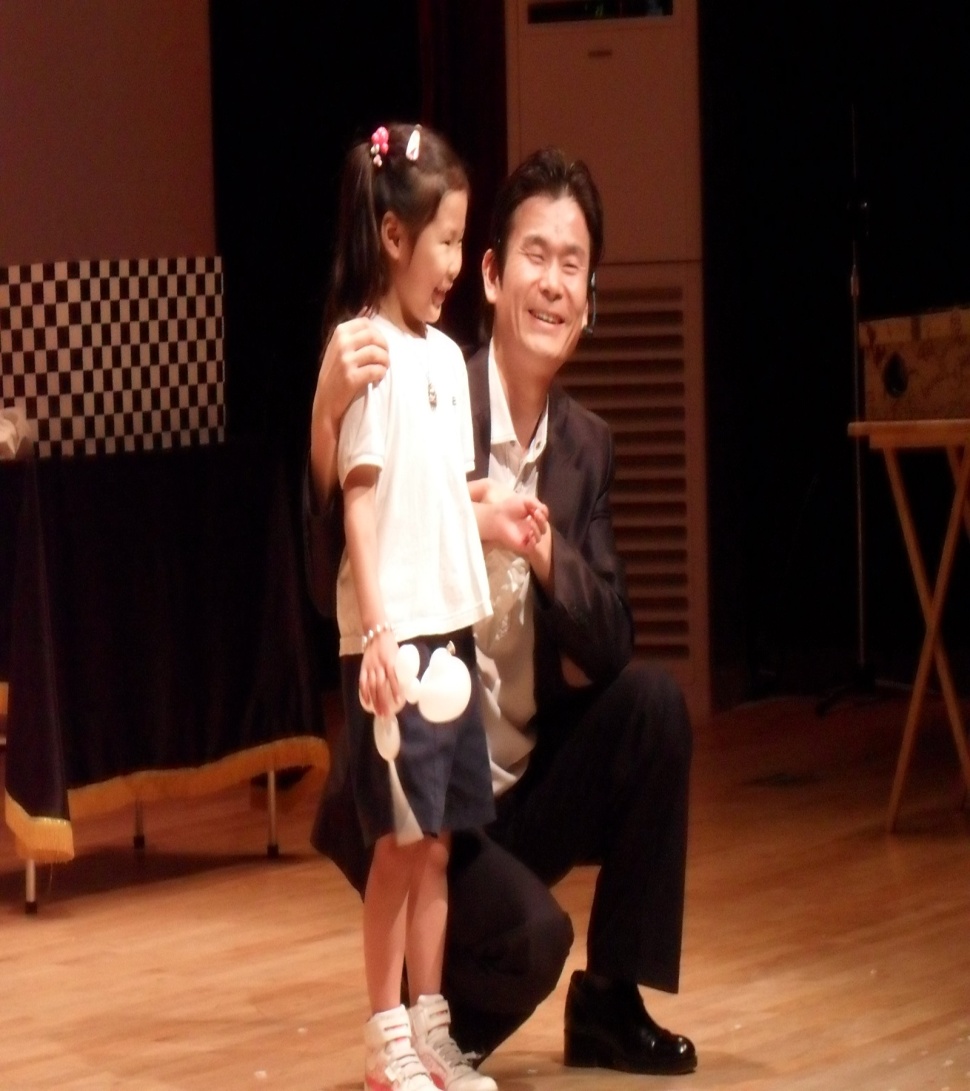 마술은 과학이다!